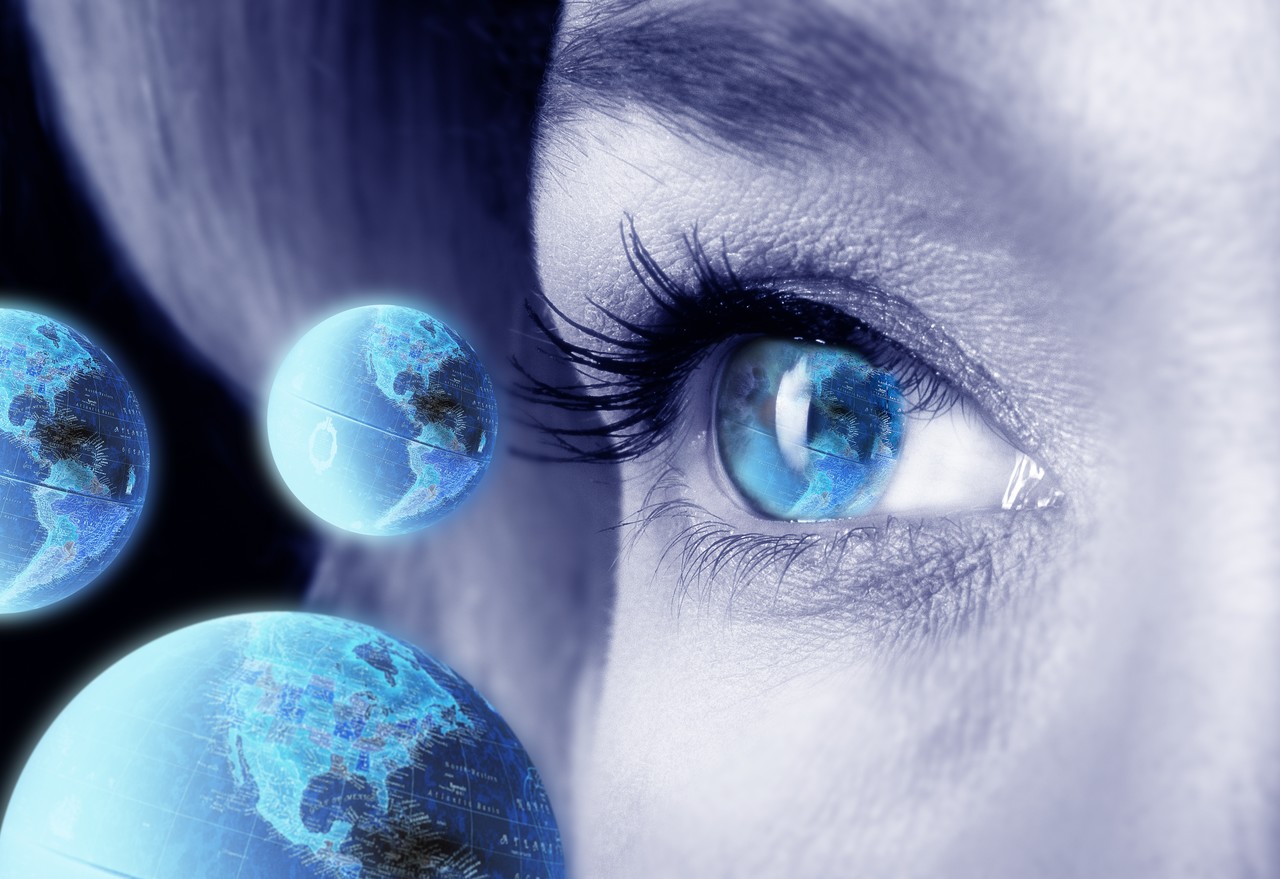 Время технологий и инноваций
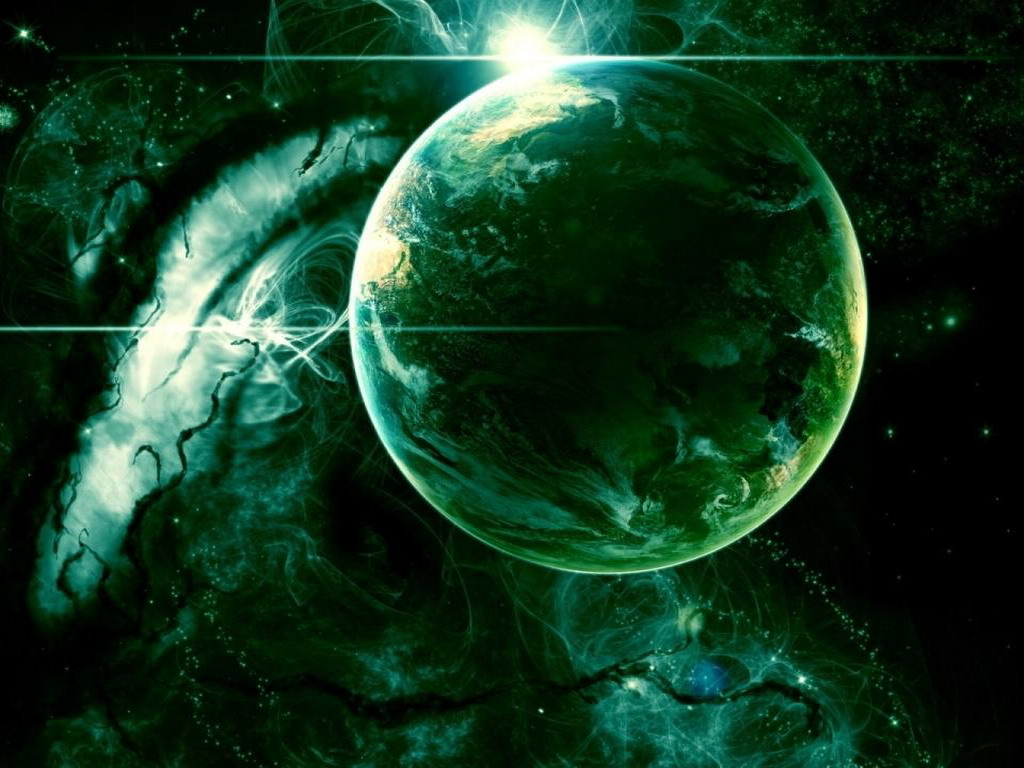 Наш дом нуждается в нашей защите
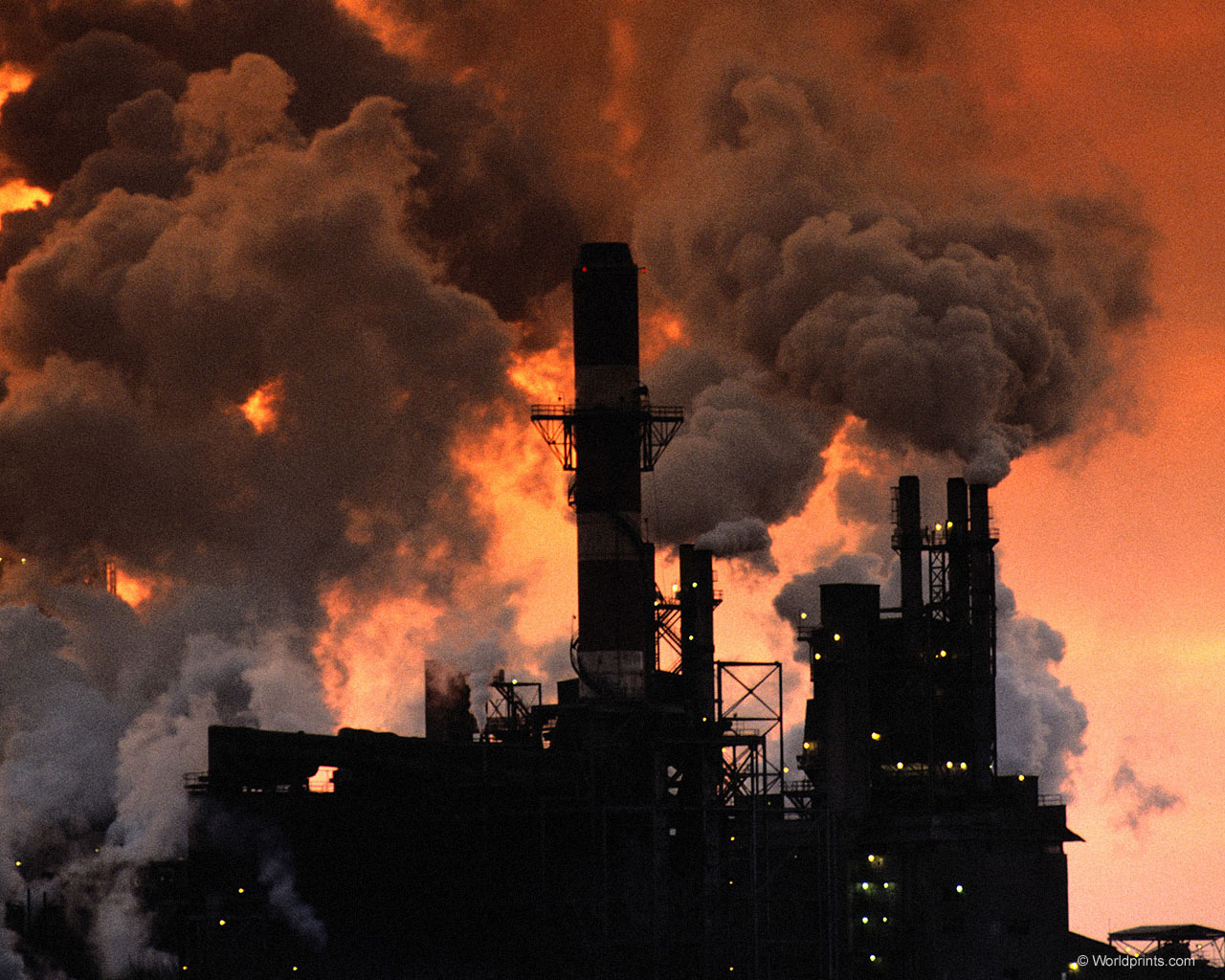 1700 источников загрязнения атмосферы
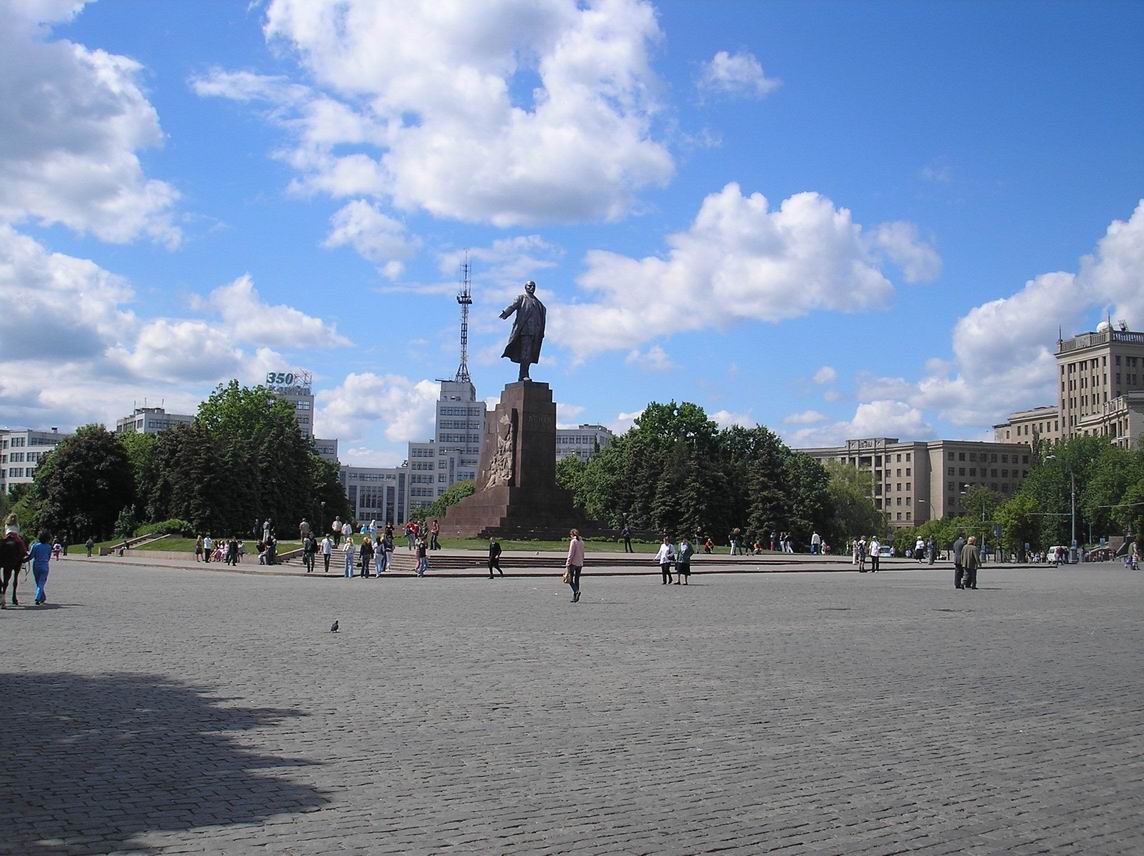 Харьков – зеленая столица Украины
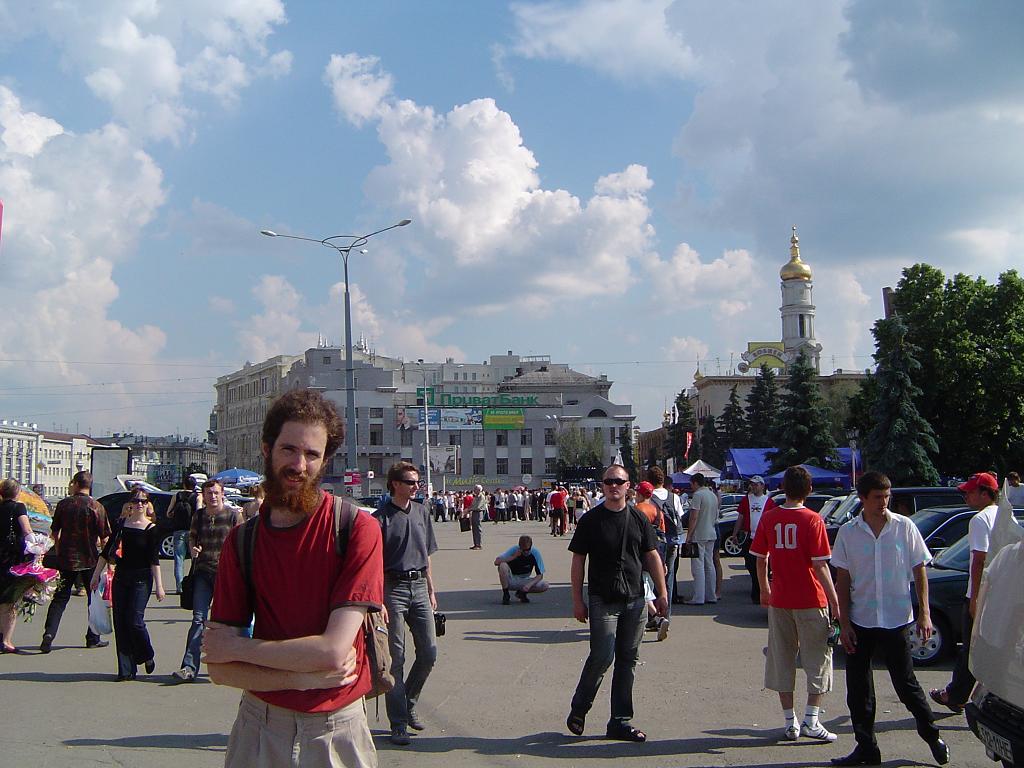 150 000 проживает во Фрунзенском районе
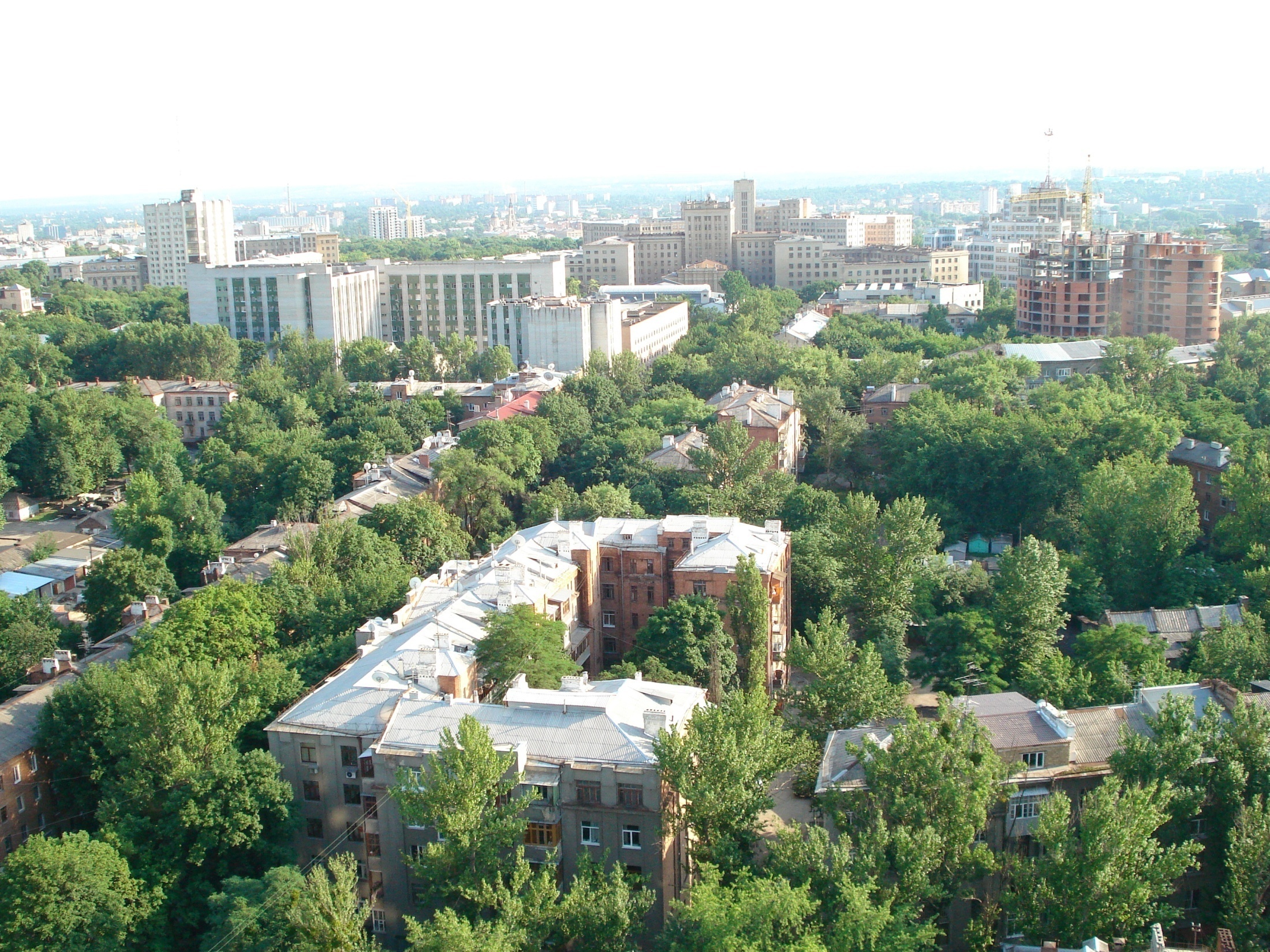 1 дерево на 3 человек150000/3 = 50 000Существует 35 000
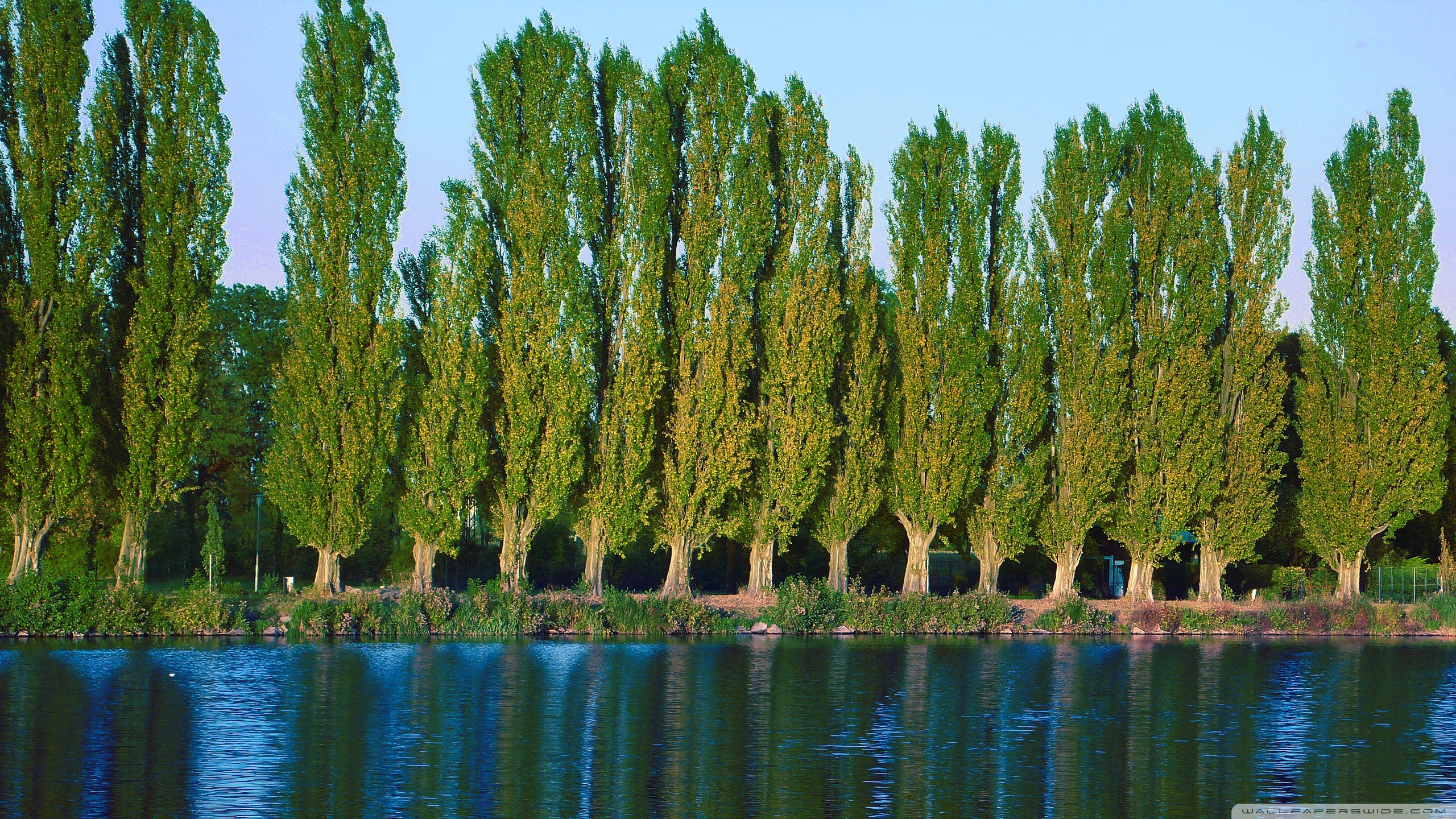 1 тополь заменяет 3 липы, 4 сосны или 7 елей
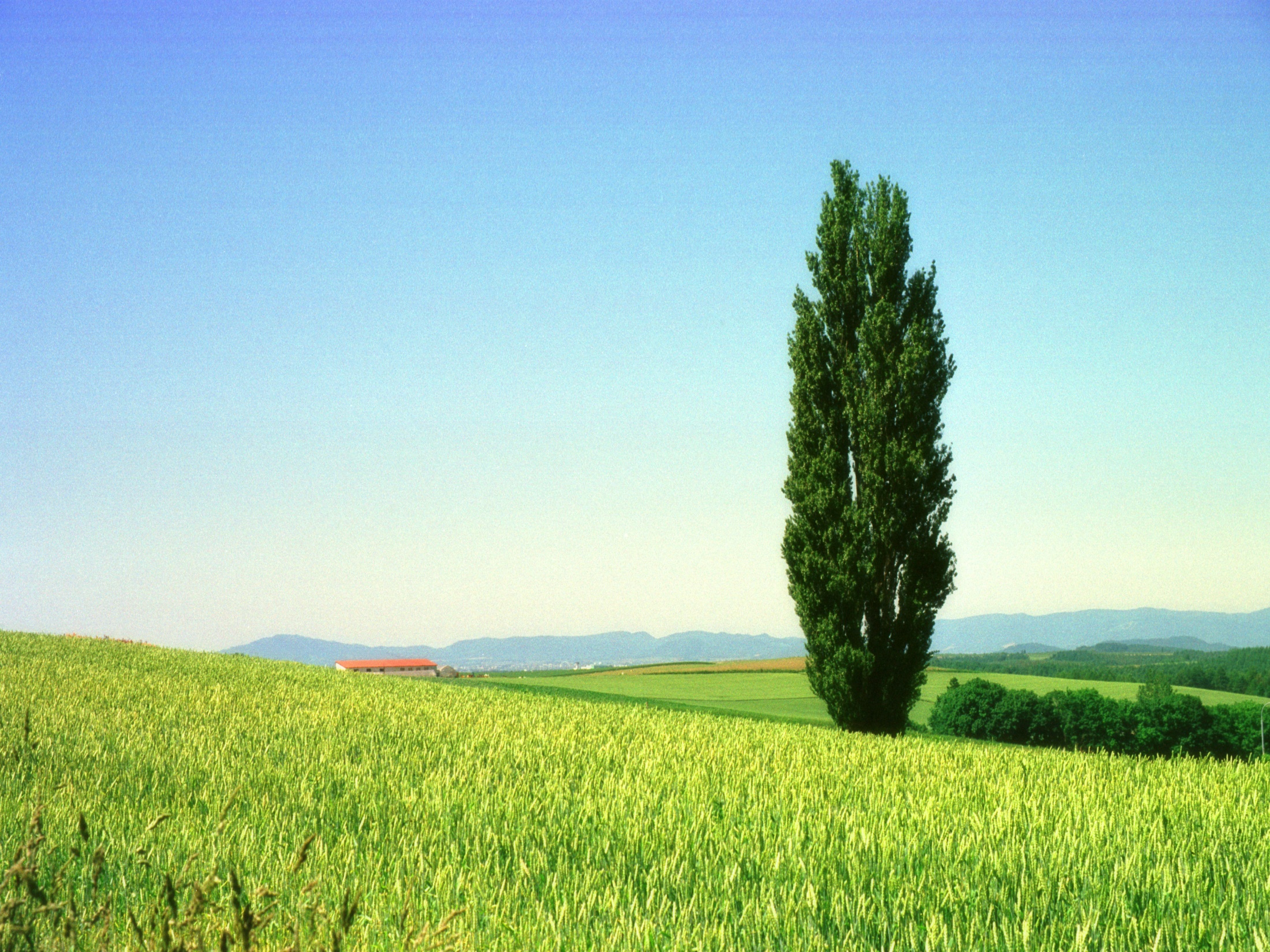 1 дерево = 70 гривен70*11000 = 770000 гривен
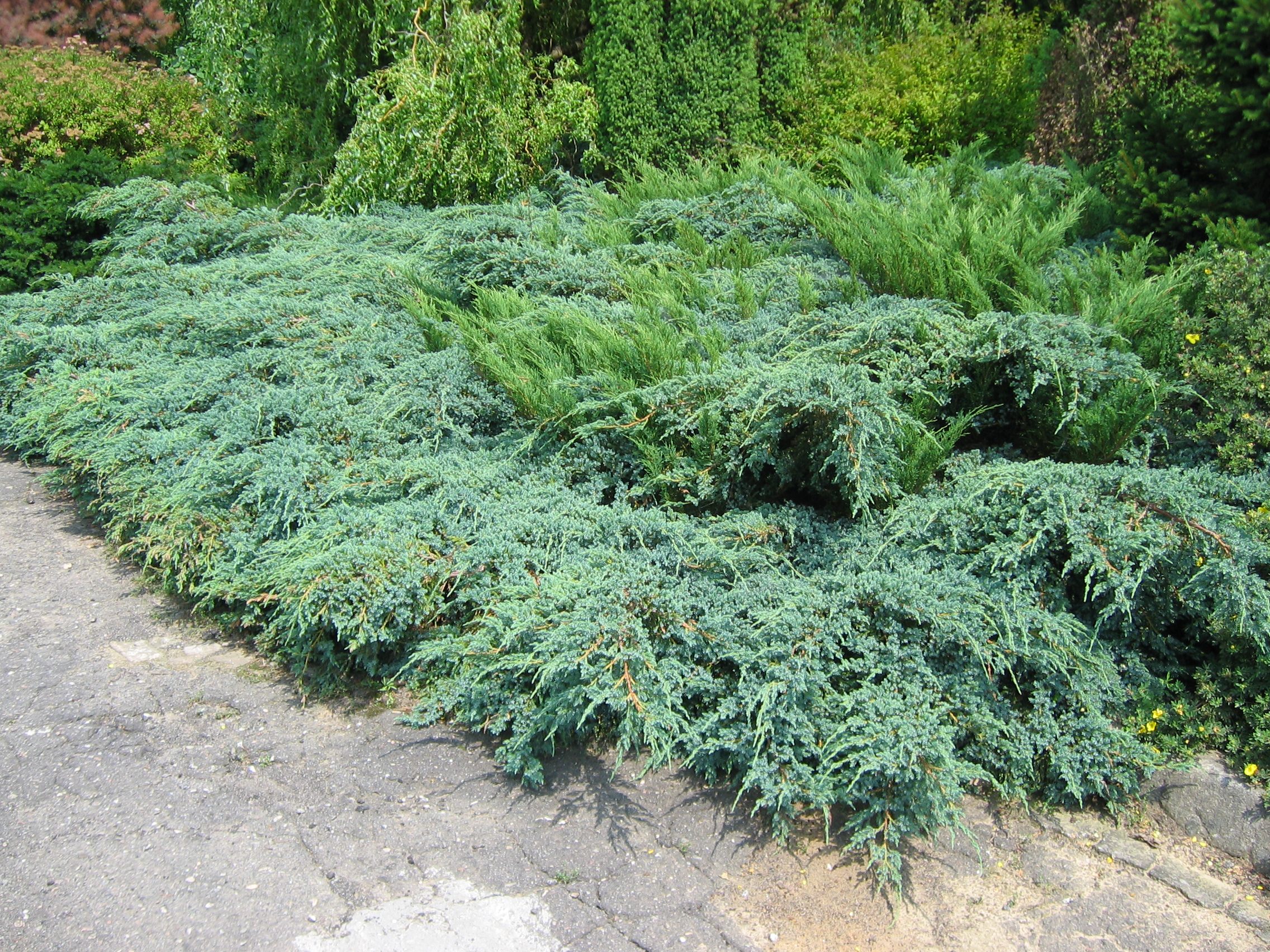 1 куст = 80 гривен80*4000 = 320000 гривен
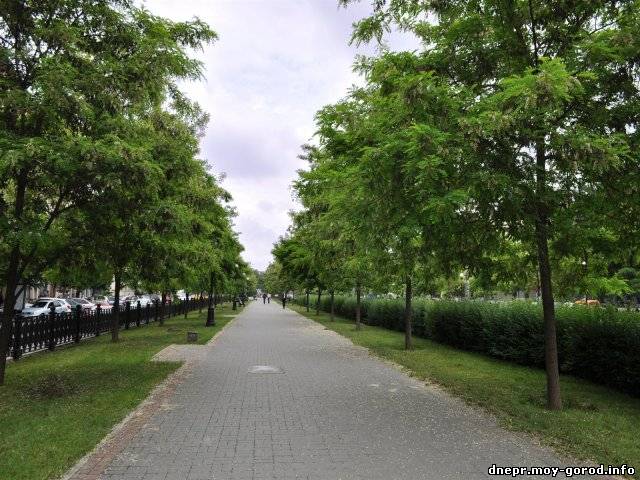 1090000 гривен всего
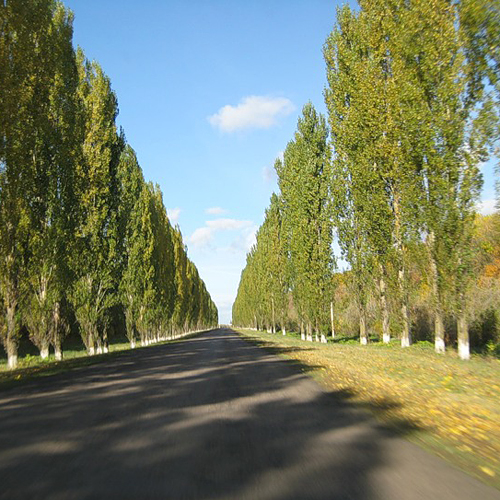 Снижение загрязнения объектов окружающей среды к 2013 году на 25 – 40 %А к 2030 году создание экологически идеальных  условий.
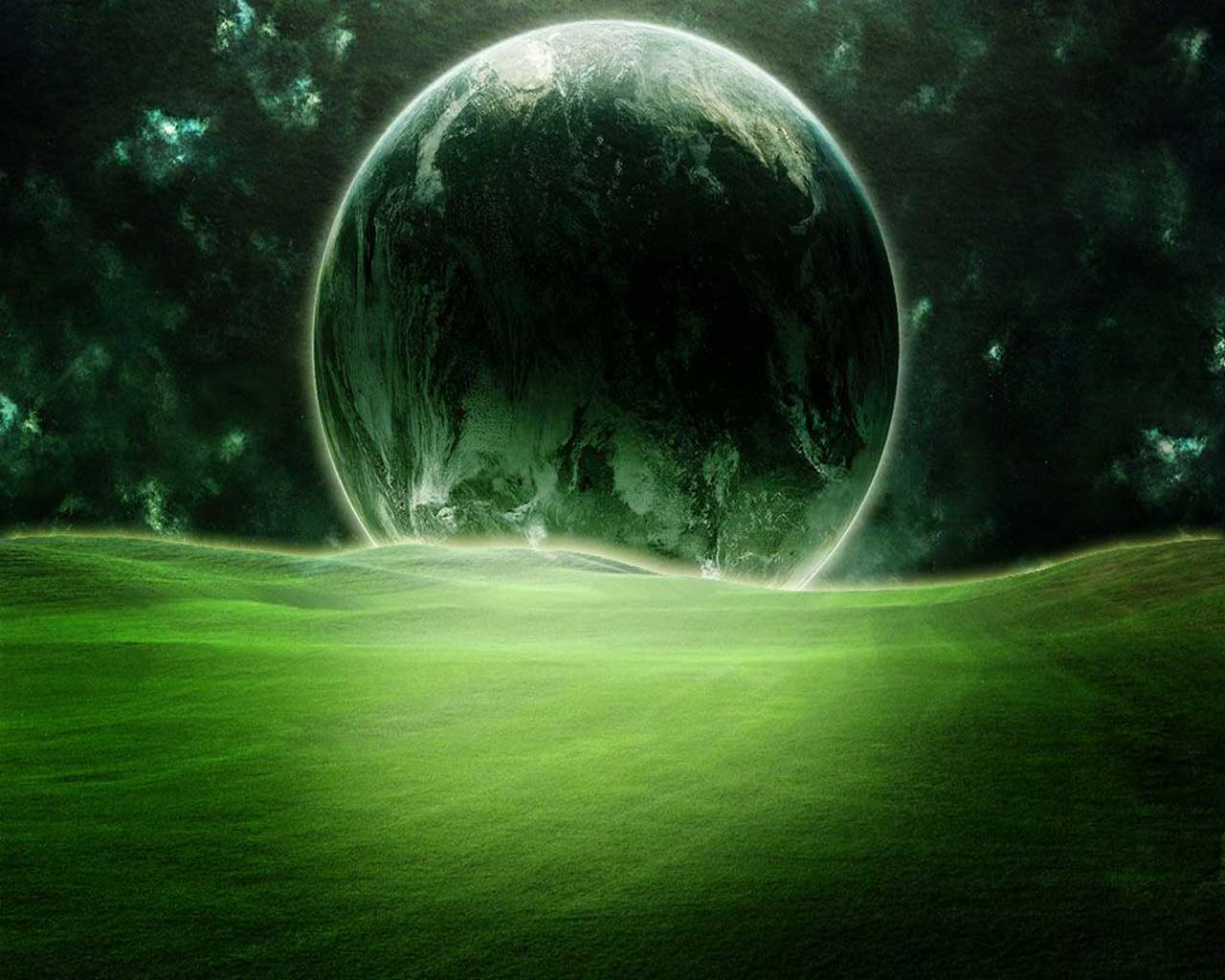 Сохраним нашу планету для потомков